«Формирование читательской деятельности младших школьников через технологию критического мышления»
Иванова Т.Е. учитель начальных классов
МОУ «Санаторная школа-интернат № 6» 
апрель, 2021 - 2022 уч. год
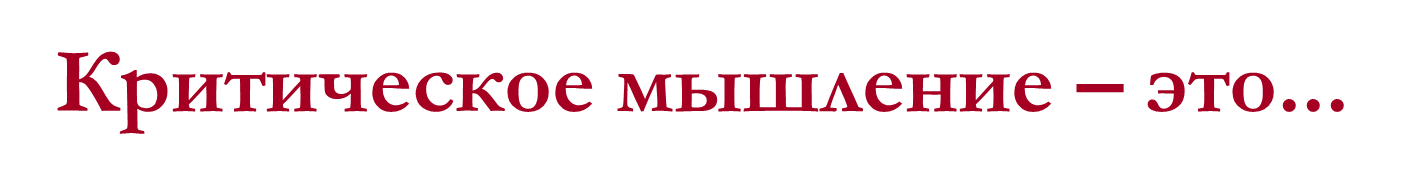 ТРКМ предполагает использование трех этапов (стадий):
1 ЭТАП
        ВЫЗОВ
настраивает на 
получение новой 
информации:  
актуализация имеющихся
 знаний; 
пробуждение интереса 
к получению новой 
информации.
Приемы:
«Корзина идей», 
«Таблица З-Х-У»,
«Мозговой штурм», 
«Ассоциации»,
«Верные и неверные утверждения», 
«Дерево предсказаний», 
«Ключевые слова», 
«Кластер», 
 «Круги на воде».
ТРКМ предполагает использование трех этапов (стадий):
2 этап
ОСМЫСЛЕНИЕ 
             содержательная, 
в ходе ее и происходит
направленная, осмысленная
работа, получение новой информации
Приемы:
«Инсерт», 
«Чтение с остановками»,
 «Сводная таблица», 
«Синквейн»,
«Уголки», 
«Лови ошибку»,
 схема «Фишбоун»-«Рыбий скелет»,
«Логические цепочки»,
 «Прогнозирование с помощью открытых вопросов, 
«Ромашка Блума»,
«Взаимоопрос», 
«Сюжетная таблица», 
«Перекрестная дискуссия».
ТРКМ предполагает использование трех этапов (стадий):
3 этап
РЕФЛЕКСИЯ 
превращает информацию,
изучаемую на уроке, 
в собственное знание.
Здесь происходит анализ, 
творческая переработка,
интерпретация изученной
информации.
Приемы:



«Кластер»,
«Эссе»,
«Таблицы»
«Шесть шляп»,
«Синквейн», 
«Толстые и тонкие вопросы» 
«Эссе», 
«Рафт», 
«Последнее слово за мной», 
«Свободное письмо», 
«Кубик Блума»
Трудности:
1. Реализовать полностью урок в данной технологии в рамках классно-урочной системы очень сложно. 
2. Не все дети способны работать с большим объёмом информации. Техника чтения не у всех одинакова, не все синхронно могут работать. (!!!! Большое  кол-во детей с нарушениями чтения и письма)
3. Технология не всегда эффективна в слабых классах.
4. Неправильное понимание стратегий и методов. В технологии огромное количество приёмов, что вызывает затруднение в их выборе при подготовке к уроку.
5. Непринятие некоторых приёмов детьми, нелюбимые (творческого характера и работа с большим объёмом информации).
Какие приёмы ТРКМ 
я использую в своей практике:
«Мозговой штурм» 
Цель использования: 1) выяснение того, что знают дети по теме;
2) набрасывание идей, предположений по теме; 3) активизация имеющихся знаний.
Урок русского языка  по теме: 
"Обобщение знаний о глаголе" 

Стадия вызова     «Мозговой штурм»
ответьте на вопросы, представленные на слайде «Кто что делает?» 

Повар -…, врач - ….., учитель - …, ученик - …, баянист - …, художник - …, портниха - …, продавец - …, пекарь - .., ветер - …, гром - …, молния - .., трава - .., дождь - …, огонь - …, солнце - .., вода - ..

Сделайте вывод. 
- (Глагол – одна из наиболее употребляемых  частей речи. Глагол  обычно обозначает действие, процесс).
«Корзина идей» 
 Это прием организации индивидуальной и групповой работы на начальной стадии урока, когда идет актуализация знаний и опыта. Этот прием позволяет выяснить все, что знают учащиеся по обсуждаемой теме урока.
 На доске прикрепляется значок корзины, в которую условно собирается то, что ученики знают об изучаемой теме.
Урок литературного чтения по теме: 
И.Крылов «Стрекоза и муравей» 
Прием «Корзина идей» 
Организация деятельности: дети работают по вариантам.
 - Что интересного вы знаете: 
1 вариант - о муравьях; 
2 вариант – о стрекозах; 
Учащиеся знакомятся с названием произведения, работают в группах. Выписывают информацию, которую знают по теме, а затем выписывают из источника, предложенного учителем. Предполагают, как связаны стрекоза и муравей в предложенном произведении. Все идеи и предложения осмысливаются и анализируются в дальнейшем ходе урока. На этапе рефлексии можно снова обратиться к «Корзине идей, чтобы подвести итог урока.
“Верные и неверные утверждения” 
 Этот прием может быть началом урока.  Учитель предлагает ряд утверждений по определенной теме.  Учащиеся выбирают “верные” утверждения,  полагаясь на собственный опыт или интуицию.
На стадии рефлексии возвращаемся к этому приему, чтобы выяснить, 
какие из утверждений были верными.
Урок русского языка по теме: «Спряжение глаголов»
Учитель: - Поиграем в игру «Верите ли вы, что…»  У каждого на парте таблица. Я буду читать вопросы, а вы ставьте в «+», если согласны с утверждением, и «-», если не согласны.
         1.Верите ли вы, что глагол «берете» относится к I спряжению?
         2.Верите ли вы, что глагол «вопят» относится ко II спряжению?
         3.Верите ли вы, что глагол «шалишь» относится ко II спряжению?
         4.Верите ли вы, что глагол «стираешь» относится ко II спряжению?
         5.Верите ли вы, что глагол «стелет» относится к I спряжению?
         6.Верите ли вы, что глагол «светит» относится к I спряжению?
         7.Верите ли вы, что глагол «точит»» относится ко II спряжению?
Учитель: - По каким вопросам ваше мнение совпало?- Объясните, почему вы так решили?Учитель: - По каким вопросам ваше мнение разошлось?
«ИНСЕРТ»  Чтение текста с пометками.«МАРКИРОВКА ТЕКСТА»       v – известно    + - новая информация    ?  - непонятно
На каждой тарелке по 3 груши. Сколько груш на четырех тарелках?        V   
                 3+3+3+3=12       V
Сложение одинаковых слагаемых можно заменить новым действием- умножением.   +
Знак умножения – точка.        +
Решение записывают так:
          3*4=12     ?
Читают так: по 3 взять 4 раза, получится 12, ? 
или так: 3 умножить на 4, получится 12.  ?
«КЛЮЧЕВЫЕ ТЕРМИНЫ»
На доске записаны слова:

 умножение, слагаемые, одинаковые .
     
Как эти слова связаны между собой?
Географическое положение
Климатические условия
Изображение на карте
Лес
Тайга
Смешанный
животные
Широколиственный
животные
растения
растения
животные
растения
«Кластер» 
Сам термин в переводе означает «созвездие» или «пучок». Кластером называется графический прием систематизации знаний в виде «грозди» или «пучка» взаимосвязанных фактов.

Урок окружающего мира по теме: «Природные зоны. Лес»
«Чтение с остановками»  
     Материалом для его проведения служит повествовательный текст. В начале стадии урока учащиеся по названию текста определяют, о чём пойдёт речь в произведении. На основной части урока текст читается по частям (не более 5). После чтения каждого фрагмента ученики высказывают предположения о дальнейшем развитии сюжета.  
                                     Примерные вопросы
По названию предположите, о чем будет рассказ?
Какие события могут произойти в описанной  обстановке?
Какие ассоциации вызывают у вас имена, фамилии героев?
Что вы почувствовали, прочитав эту часть, какие ощущения у вас возникли?
Какие ваши ожидания подтвердились? Что было неожиданным?
Как вы думаете, чем закончится рассказ? Как вы бы закончили его?
Что будет с героем после событий рассказа?
«Тонкие и толстые вопросы»
вопросы, требующие размышления, 
привлечения дополнительных знаний, 
умения анализировать информацию,
 текст
вопросы репродуктивного плана, 
требующие однословного ответа
“Толстые и тонкие вопросы” могут быть оформлены в виде таблицы.
Заключение
Использование ТРКМ на уроках позволяет сформировать умения и навыки работы с информацией:    
    находить, осмысливать, использовать нужную           информацию;
     анализировать, систематизировать, представлять информацию в виде схем, таблиц.
    выявлять проблемы, содержащие в тексте, определять возможные пути решения, вести поиск необходимых сведений.
Спасибо 
за 
внимание!